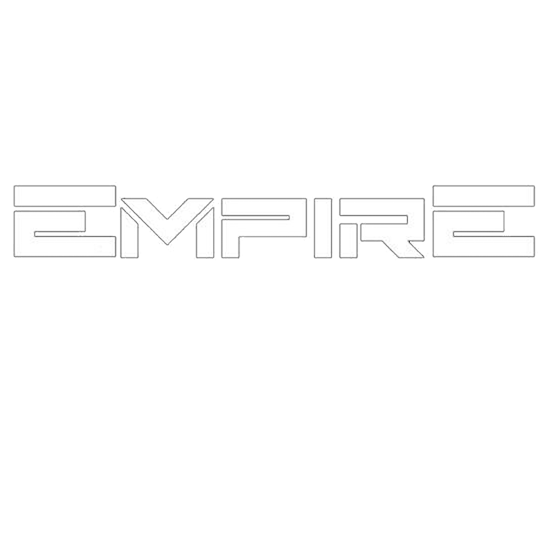 ACADEMY
INAUGURACIÓN NEGOCIO MULTINACIONAL
3 PASOS
Preparación (invitación, realizar materiales)
Ejecución (inauguración 20 min max)
Cierre (Hacer clientes, llevarlos a presentación de negocio)
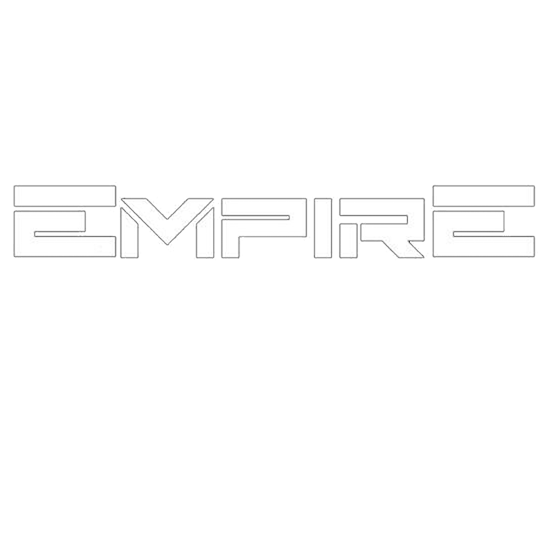 PASO 1
Preparación (invitación, realizar materiales)
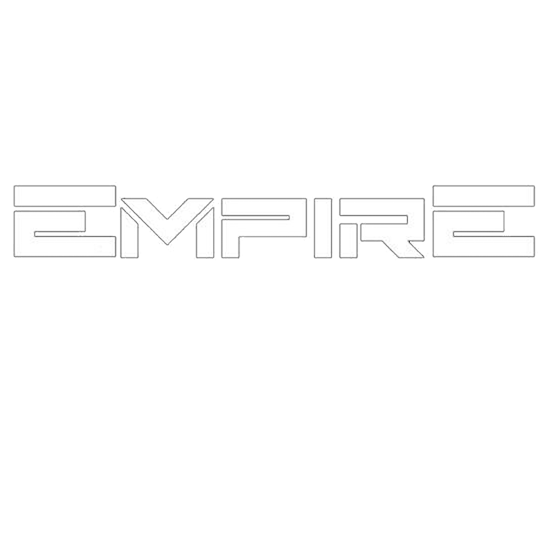 Preparación
Invitación
¡Saluda!
Invita
¿Qué crees? Estoy mega emocionado por que estoy inaugurando un negocio multinacional en línea, tengo presencia en 29 países y voy darle el banderazo de salida. Tengo un invitado mega especial y quiero que vea el zoom con muchos amigos, ¿te puedo pedir de favor que te conectes? Es el XXXX a las XXX y solamente serán 15 a 20 minutos.
¿Cuento contigo cierto? Significaría mucho para mi.
(Asegúrate de invitar a más de 100 personas)
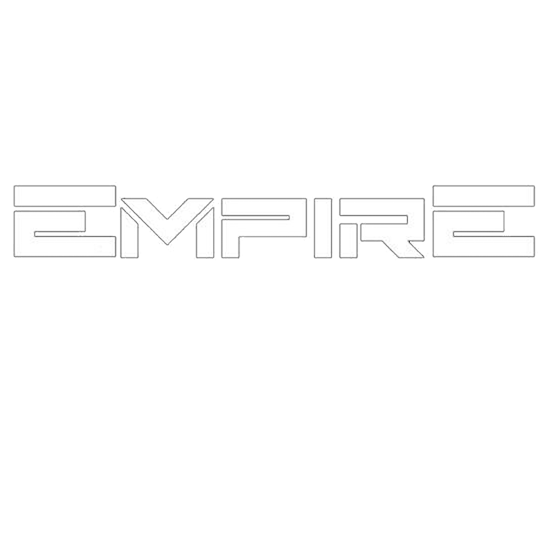 Creación de Materiales
Presentación de “Inauguración de Negocio en Línea”
Tener configurada la webshop
Screenshot para configurar las imágenes 
Flyer de inauguración (por terminarse)
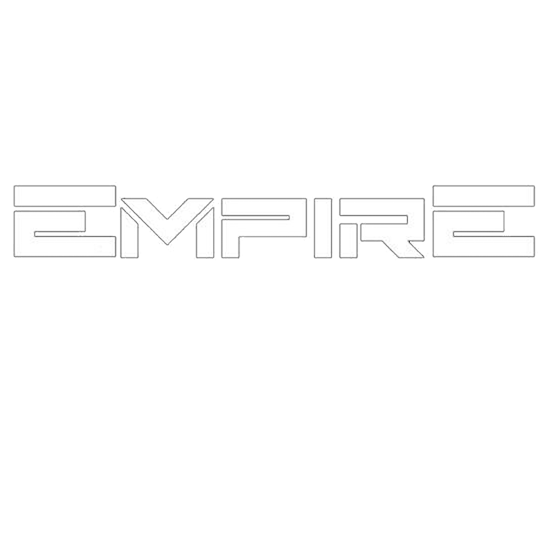 PASO 2
Preparación (invitación, realizar materiales)
Ejecución (inauguración 20 min max)
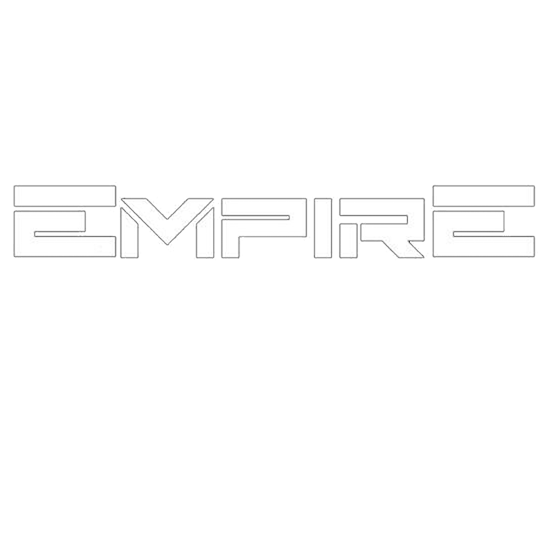 ¿Cómo presentar?
Música 5 minutos antes y fondo
Inicia el BL, da la bienvenida y dice su ¿por qué? (1 minuto)
Nombre y qué se dedica 
Por qué hace su negocio ACN
Lo que encontró aquí (o sus resultados)
Emoción del lanzamiento (o relanzamiento) y que hay un sistema de apoyo y soporte que siempre lo acompaña
Video de ACN 
Edificación al Experto (45 segundos)
Éxito
Información
Ayuda 
Diversión 
Experto testimonio de 45 segundos 
Cuadrante del flujo del dinero y mencionar mucho el nombre del BL y lo importante de estar ahí
Se enseña lo que ofrecemos en su país
Contexto de lo que ofrecemos en el mundo
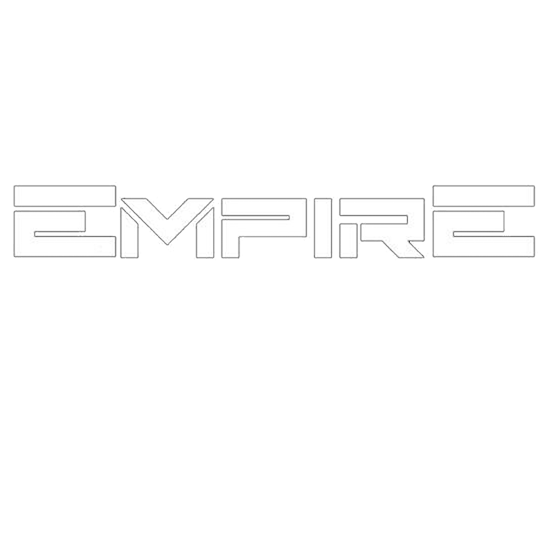 ¿Cómo presentar?
Contexto de cómo ganamos como empresarios
Y que por estár ahí hay dos maneras en las cuales puede ser parte de esto
Cliente o BL (si son menos de 5, se podrá preguntar directo, más de 6 se hace el cierre en general)
Siguiente paso
EL EXPERTO HACE EL CIERRE 
Y el BL despide la sala diciendo lo que le hizo sentido…





MUCHO MIEDO A PERDER
MUCHO VALOR EN LA EXPANSIÓN
QUE LA GENTE LE AVISE AL BL SOBRE SU SIGUIENTE PASO
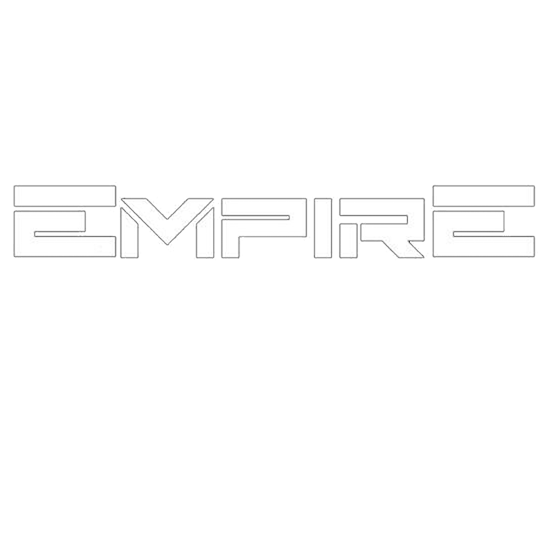 PASO 3
Preparación (invitación, realizar materiales)
Ejecución (inauguración 20 min max)
Cierre (Hacer clientes, llevarlos a presentación de negocio)
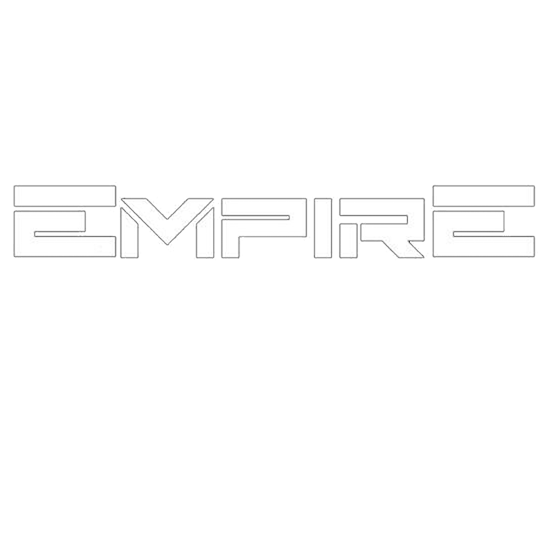 POST PRESENTACIÓN
AL FINALIZAR TU EVENTO DE INAUGURACIÓN
Manda el siguiente texto a todas las personas que leyeron tu invitación.
¡Hola! Te quiero agradecer que te hayas conectado a la inauguración de mi negocio, la verdad es que estuvo increíble, más aun con todas las noticias que se compartieron, te mando el video si te lo perdiste para que puedas vivirlo también, pero principalmente aprovecharlo para ti. 
Por favor respóndeme esta pregunta: ¿Te gustaría solamente ahorrar dinero o te gustaría tener más detalles sobre el negocio?

Haz clientes a los que quieran ahorrar
Lleva al paso 3 a los que quieran tener detalles
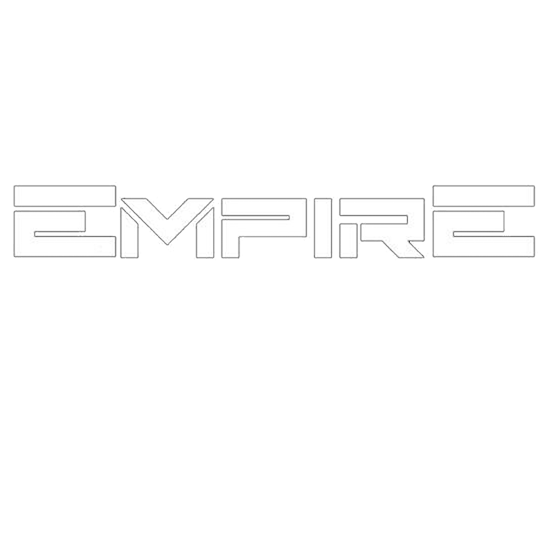 PASO 3
Para cierre individual
Bajar barreras (PRIORIDAD)
Press 10 minutos máximo
Foco en los bonos
Cierre por posiciones
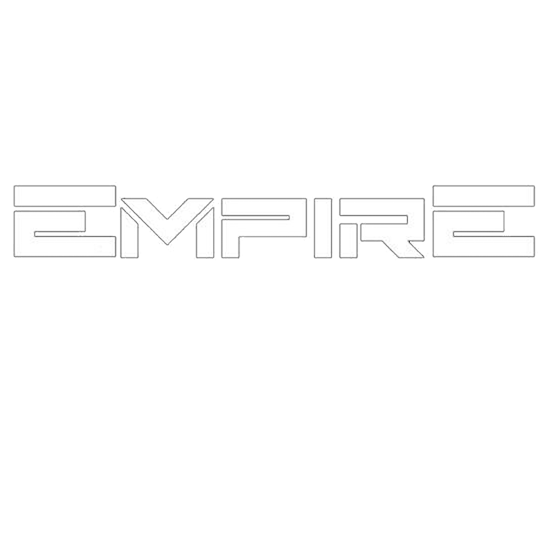 PASO 3
Mantener la interacción a 4 o menos
Bajar barreras (PRIORIDAD)
Press 10 minutos
Foco en los bonos
Cierre por posiciones
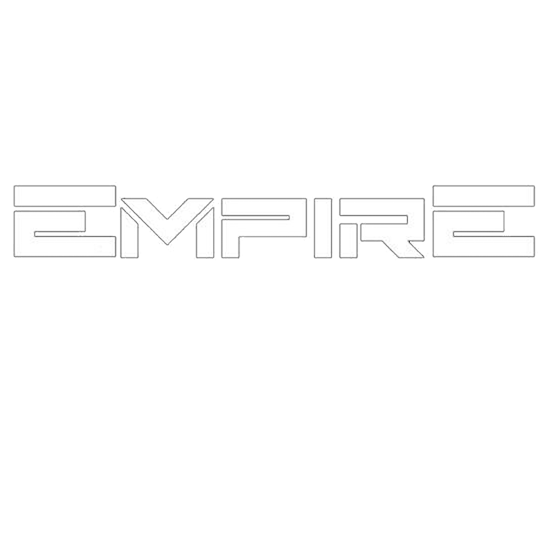 PROCESO PARA CERRAR UNA PERSONA
1. ¿Que fue lo que más te gustó?
2. ¿En una escala del 1 al 10 donde UNO es CERO interés por esto, pero 10 es que estás listo para comenzar, donde te encuentras?
3. Si tu decides hacer algo con esta compañía, con este negocio, con un par de horas a la semana, ¿cuanto dinero necesitarías ganar para sentir que esto vale la pena?
4. Cuantas horas a la semana (siendo realistas) estarías dispuesto a comprometerte contigo para generar (XXX dinero mensual)
5. Por cuantos meses estarías dispuesto a trabajar para desarrollar esos (xxx dinero mensual)
6. Si yo te muestro cómo generar esos (dinero mensual), trabajando 10 horas a la semana, horario flexible, desde donde quieras desarrollar, podríamos hacer esto juntos y tu lo desarrollas durante los siguientes 6 meses para tener los resultados que necesitas, siendo así y te enseño como otros también lo están logrando ¿estarías listo para comenzar?
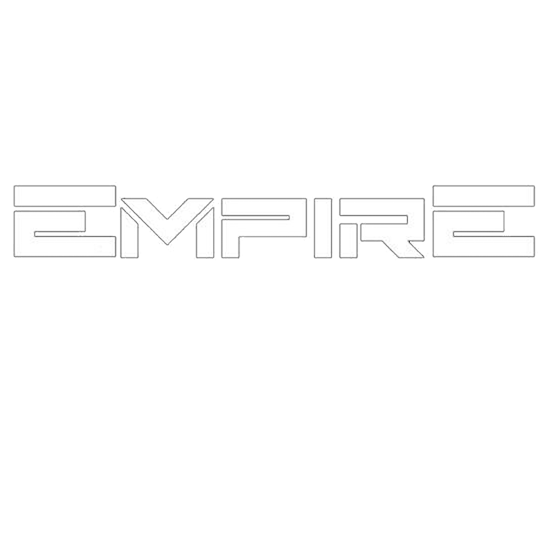 ¡SI TE DOY TODO LO QUE NECESITAS PARA COMENZAR! 

¡COMIENZAS O NO!
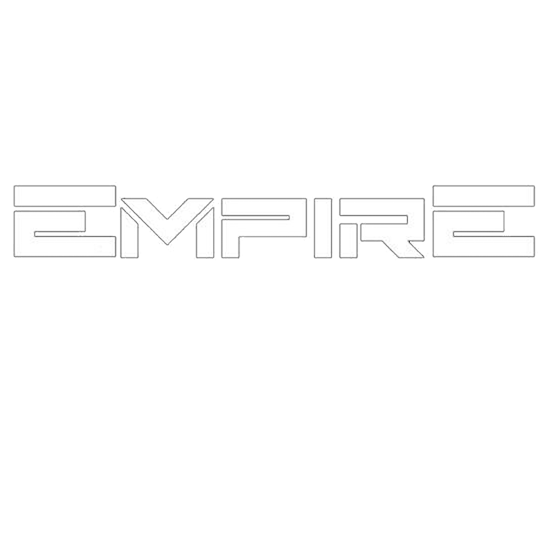 [Speaker Notes: Distracciones, tu equipo existente
Solo quieren atención, no te distraigas
Si calientas tu lista, aumentas]
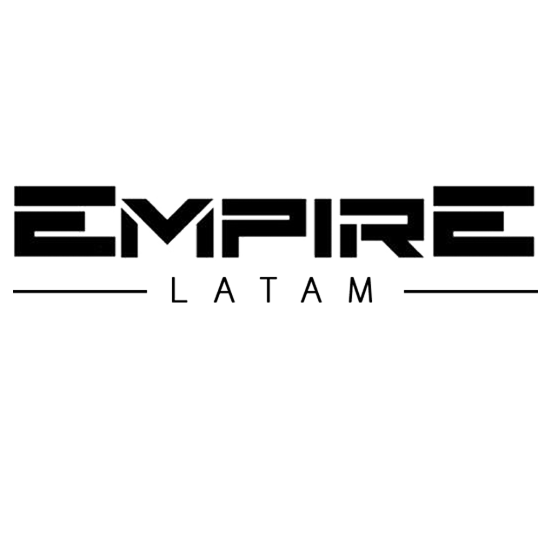